Problemi di ottimizzazione 1
Stefano Volpe, 2022
1
Costruire una scatola
Per costruire una scatola uso un cartoncino quadrato. Ritaglio ai quattro vertici quattro quadratini uguali e ripiego le strisce ottenute.
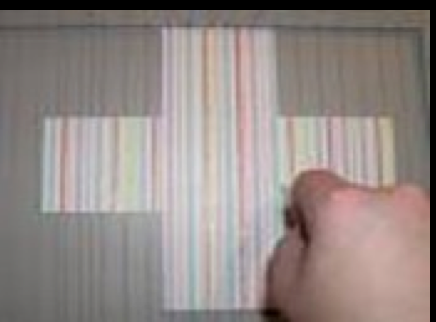 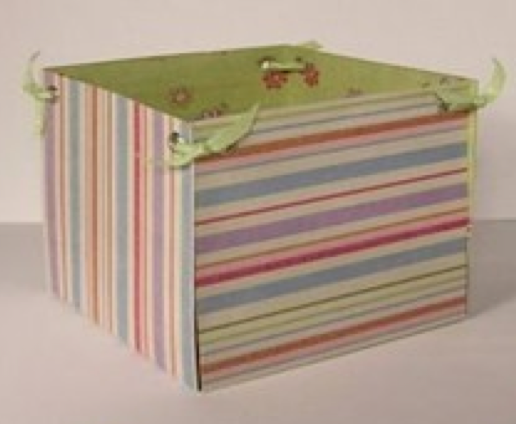 2
Stefano Volpe, 2022
Il volume delle scatole
Per una produzione più ampia uso tanti cartoncini uguali, ma vario il lato del quadratino ritagliato. 
Varia il volume delle scatole?
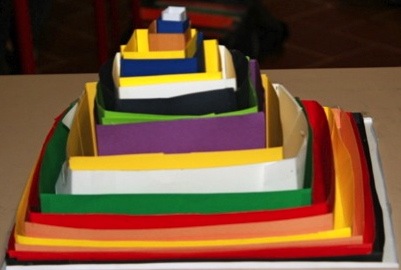 Stefano Volpe, 2022
3
‘Vedere’ il volume delle scatole
Video 1
4
Stefano Volpe, 2022
Come posso trovare la scatola con volume massimo?
5
Stefano Volpe, 2022
Esprimo il volume y in funzione di x
I fogli quadrati di cartoncino hanno il lato lungo 20cm
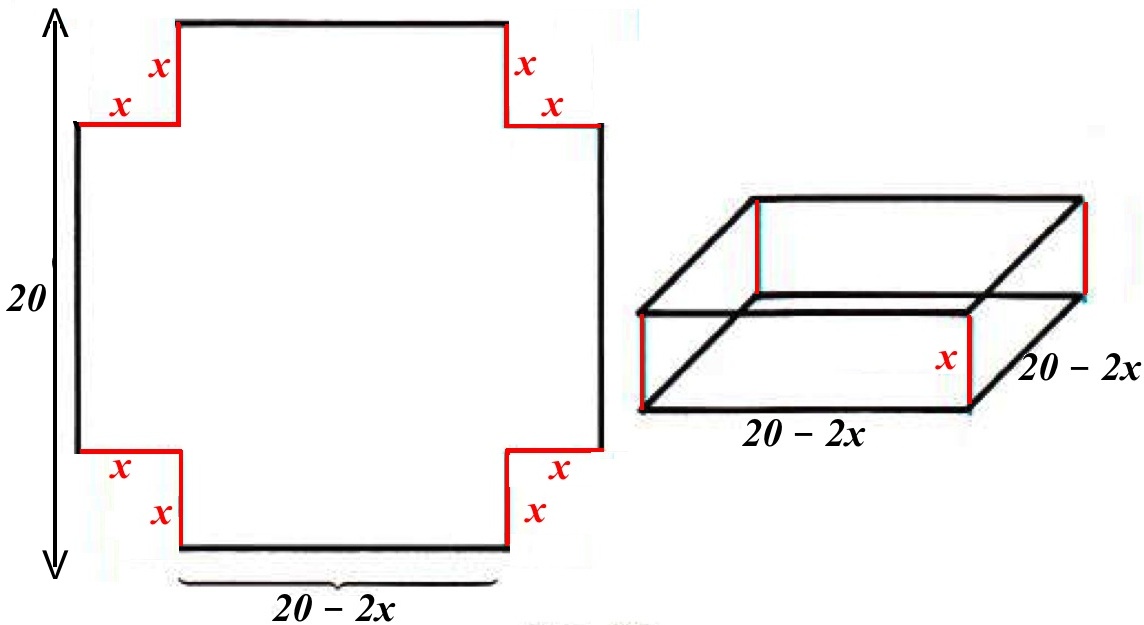 y = x(20 – 2x)2
Stefano Volpe, 2022
6
Casi limite e dominio della funzione
Casi limite
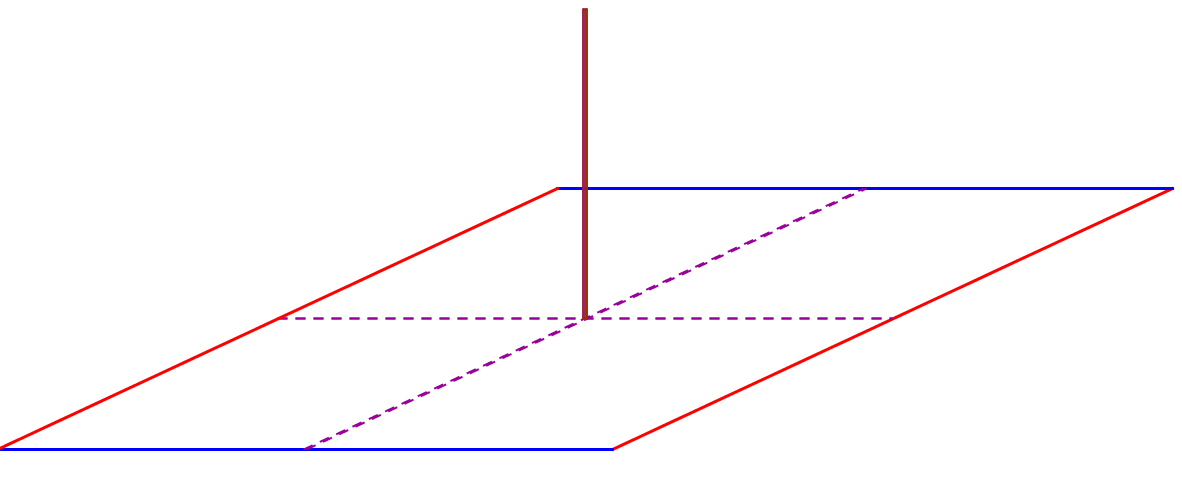 x = 10
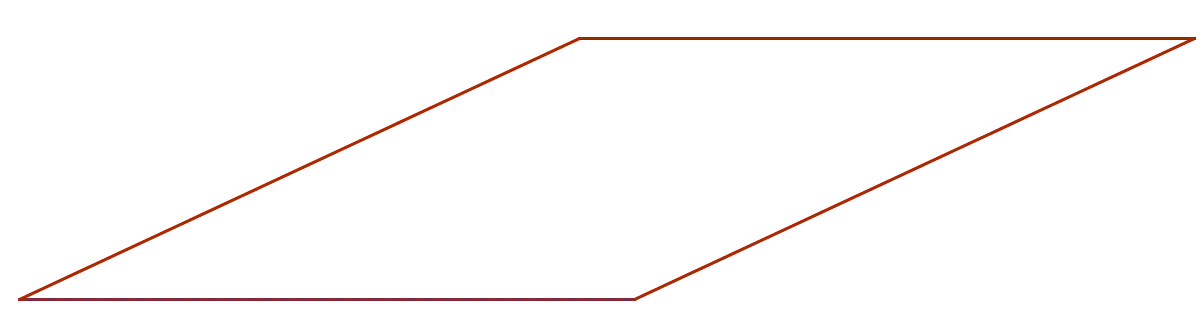 x = 0
la scatola si schiaccia sul quadrato di lato 20
la scatola diventa ‘un filo’ lungo 10
In entrambi i casi il volume y vale zero.
Dominio della funzione
Ottengo una scatola che ha volume y ≥ 0 solo se scelgo x compresa fra 0 e 10, perciò il dominio della funzione è:
                               l’intervallo [0, 10]
Stefano Volpe, 2022
7
Osservo il grafico della funzione
Il video ha mostrato il grafico di questa funzione
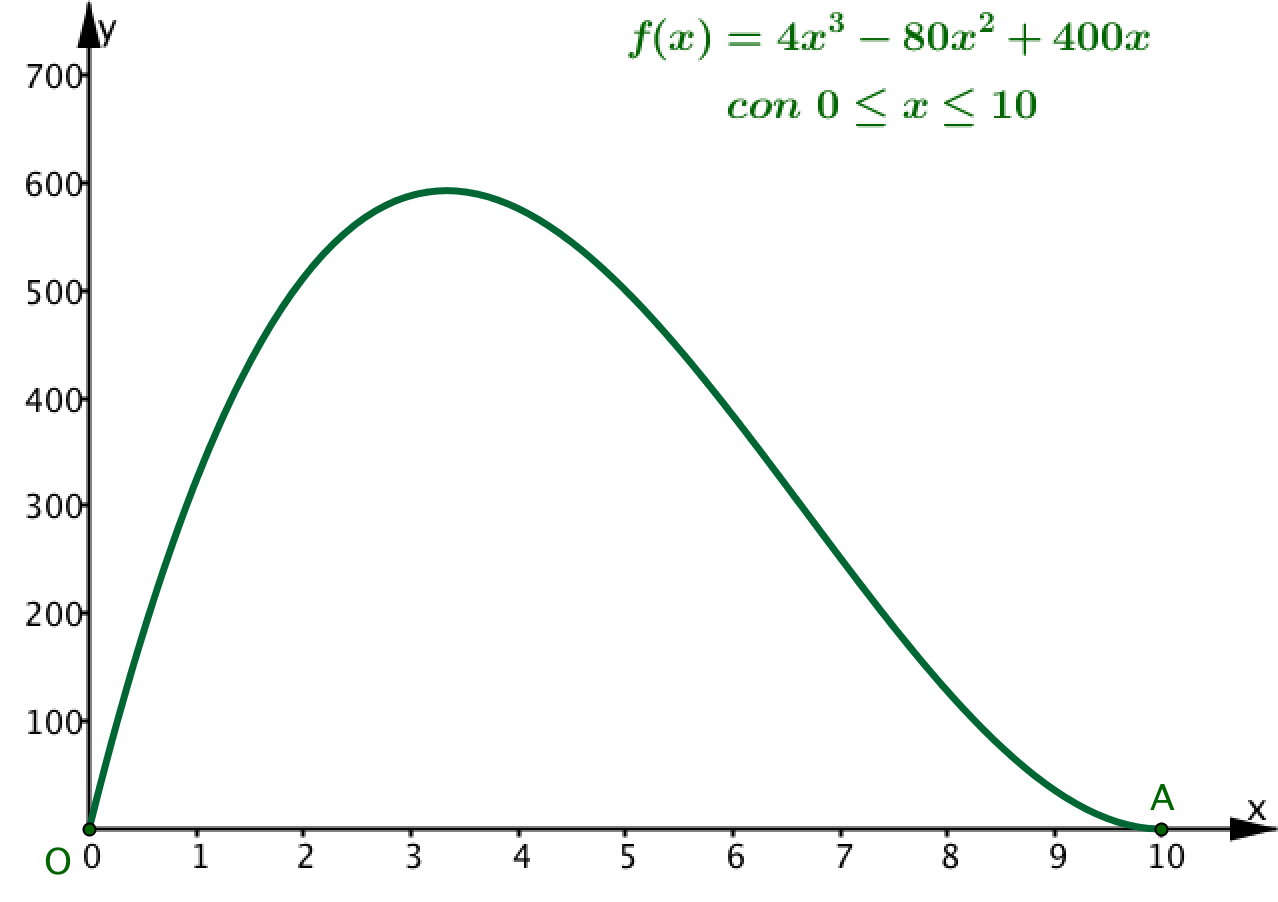 È un arco di curva che inizia in O(0, 0), poi sale fino a un’ordinata massima vicina a 600 e quindi riscende fino ad A(10, 0).
Stefano Volpe, 2022
8
Come trovo il punto con ordinata massima?
Stefano Volpe, 2022
9
Osservo il grafico insieme alla retta tangente
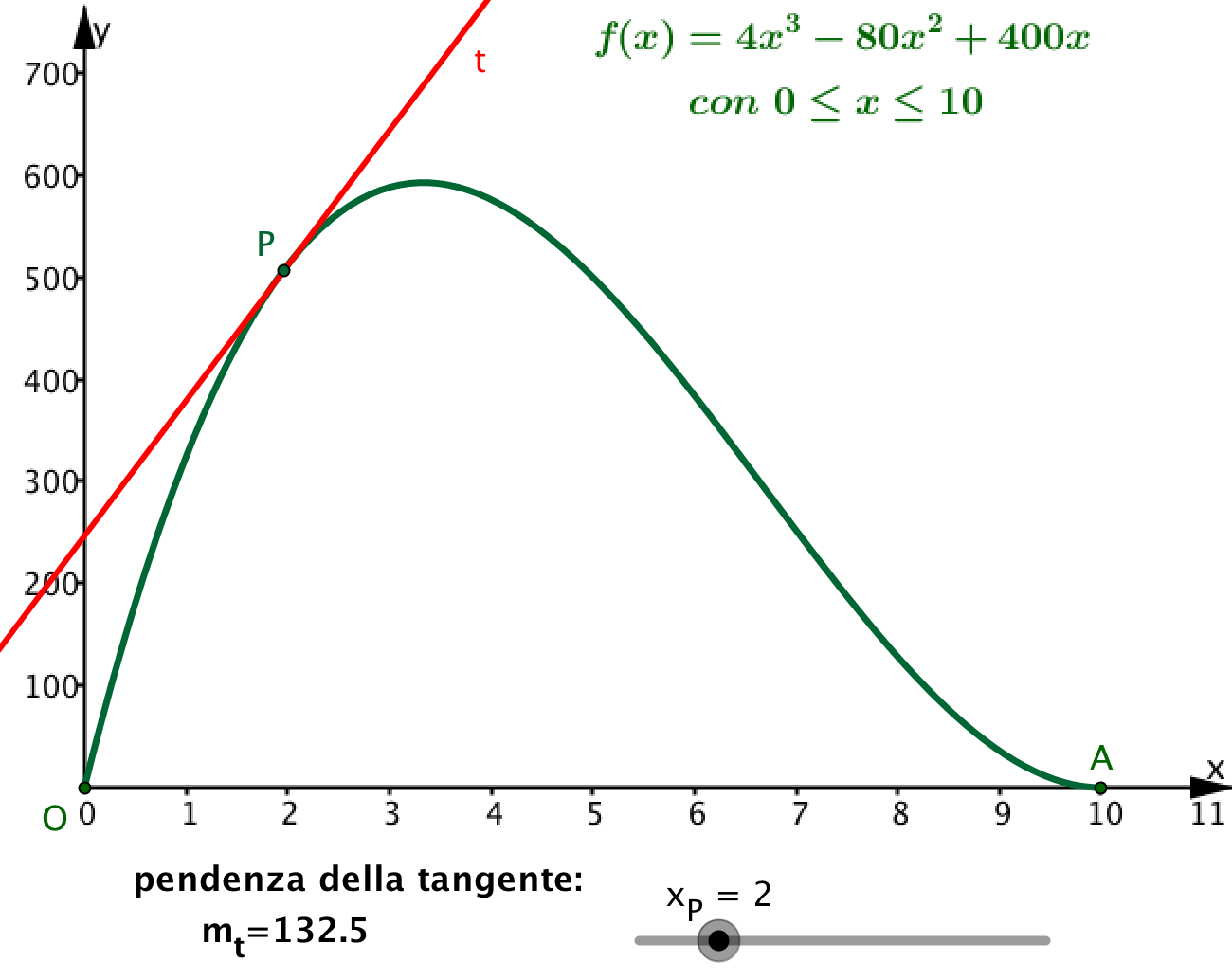 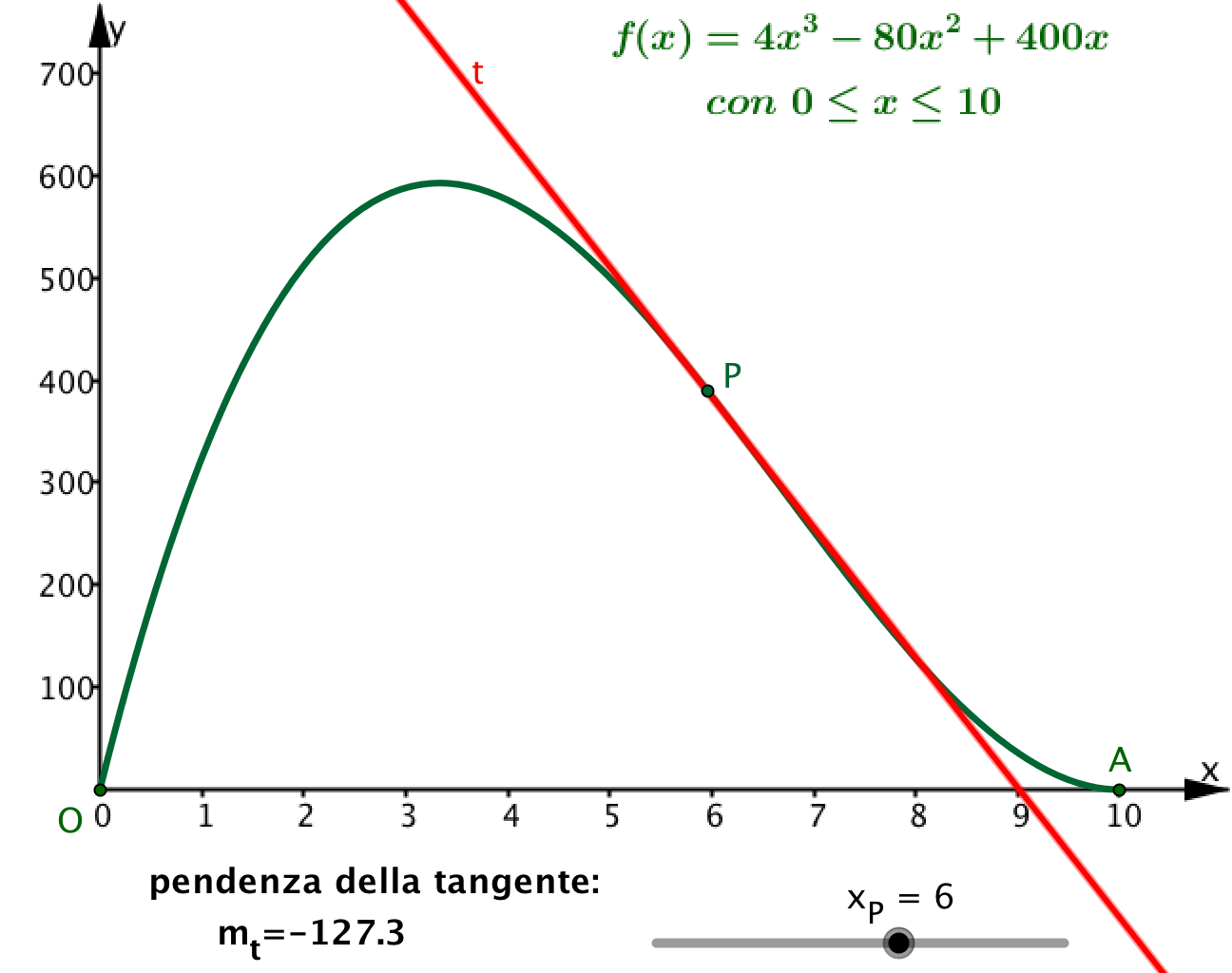 Se mt è positiva, P si trova su un arco crescente
Se mt è negativa, P si trova su un arco decrescente.
E raggiungo l’ordinata massima nel punto M in cui l’arco passa da crescente a decrescente e quindi mt passa da positiva a negativa. Mi aspetto di trovare nel punto M la pendenza mt = 0.
10
Stefano Volpe, 2022
Osservo il grafico insieme alla retta tangente
Ma con il solo il grafico non trovo il punto in cui mt = 0.
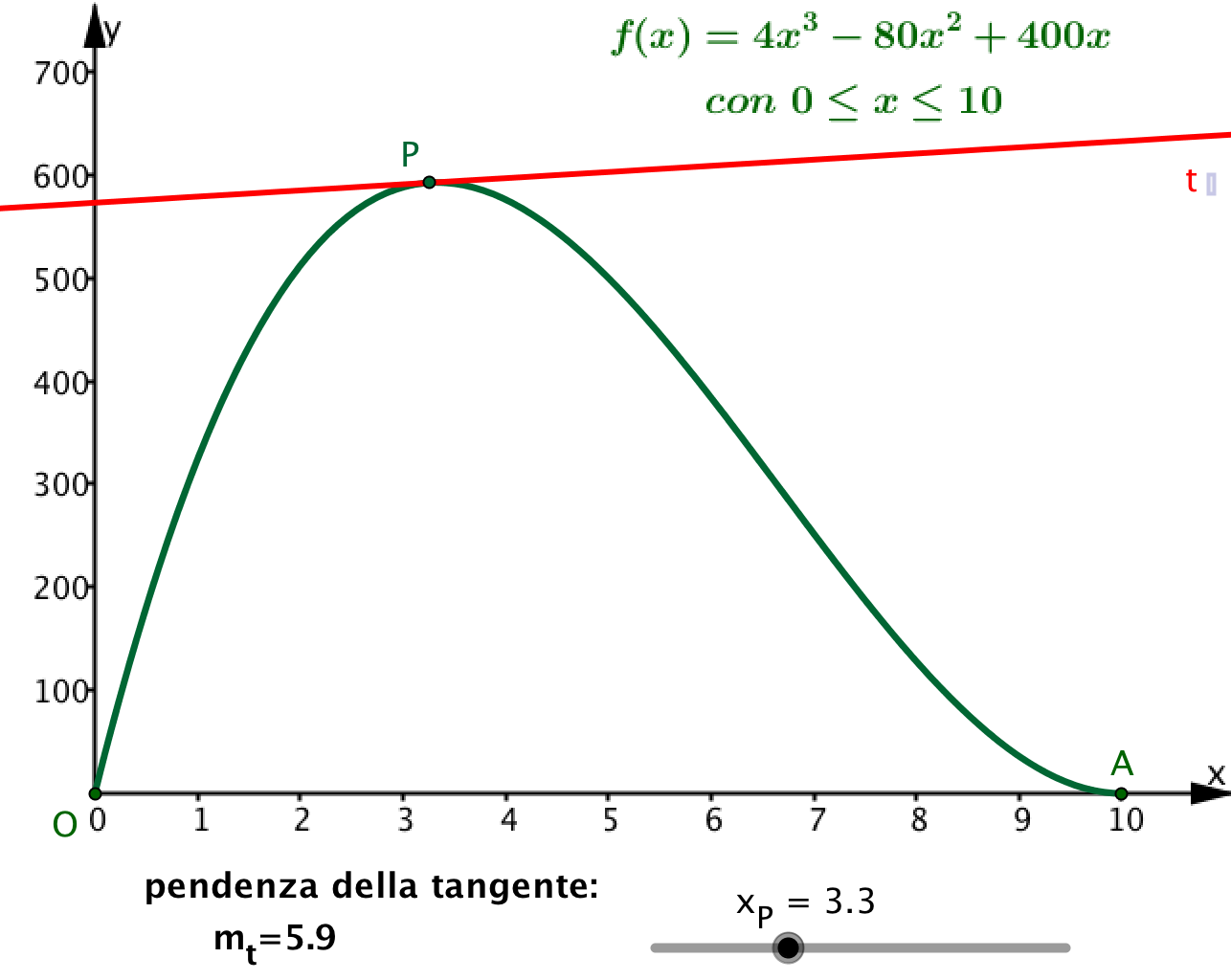 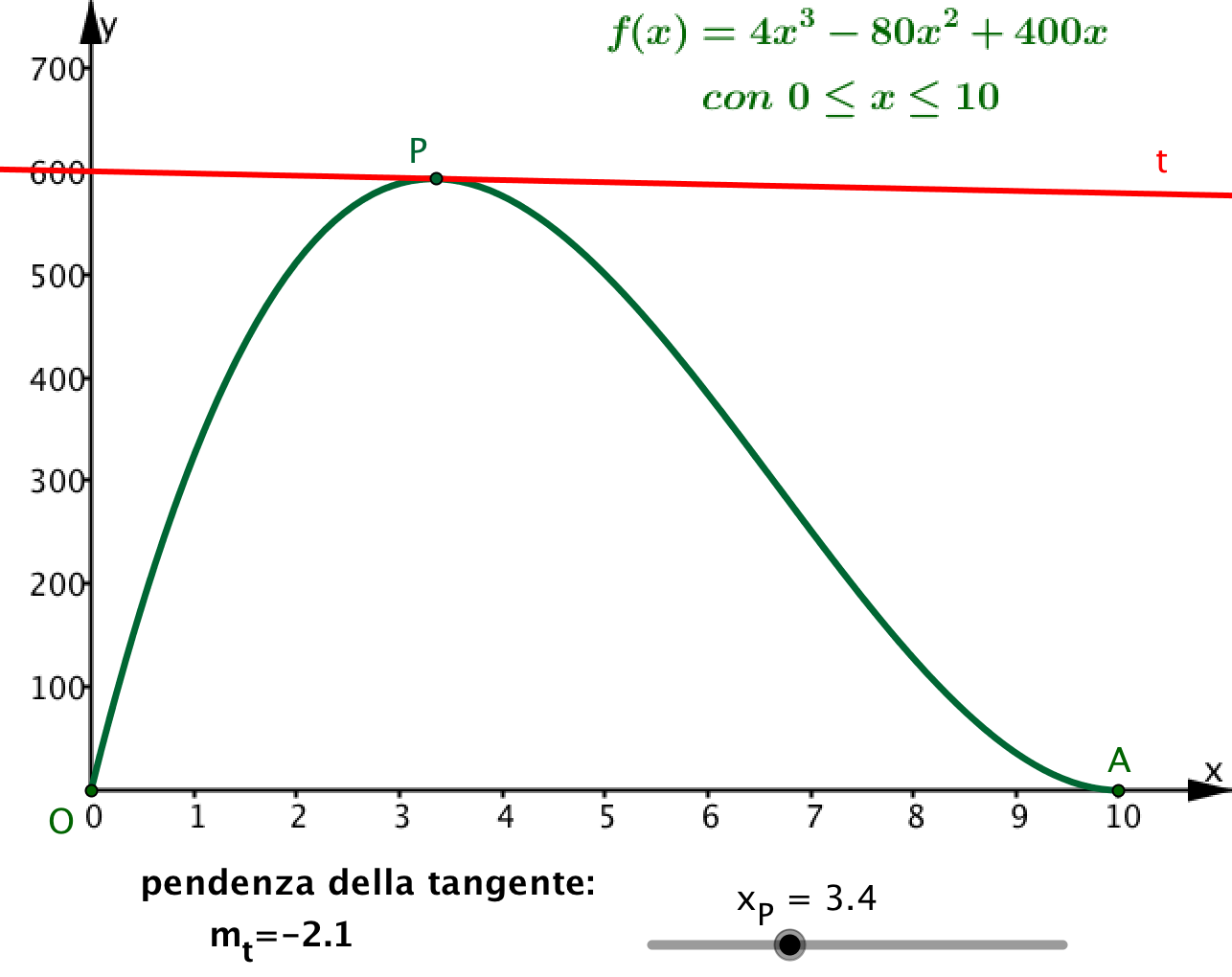 Stefano Volpe, 2022
11
Pendenza della tangente e funzione derivata
Come risolvo il problema?
Esamino la funzione derivata che, per ogni ascissa, mostra la pendenza della tangente al grafico della funzione.
12
Stefano Volpe, 2022
Pendenza della tangente e funzione derivata
Video 2
13
Stefano Volpe, 2022
Segno di f’(x) e crescita di f(x)
Conclusioni suggerite dal video
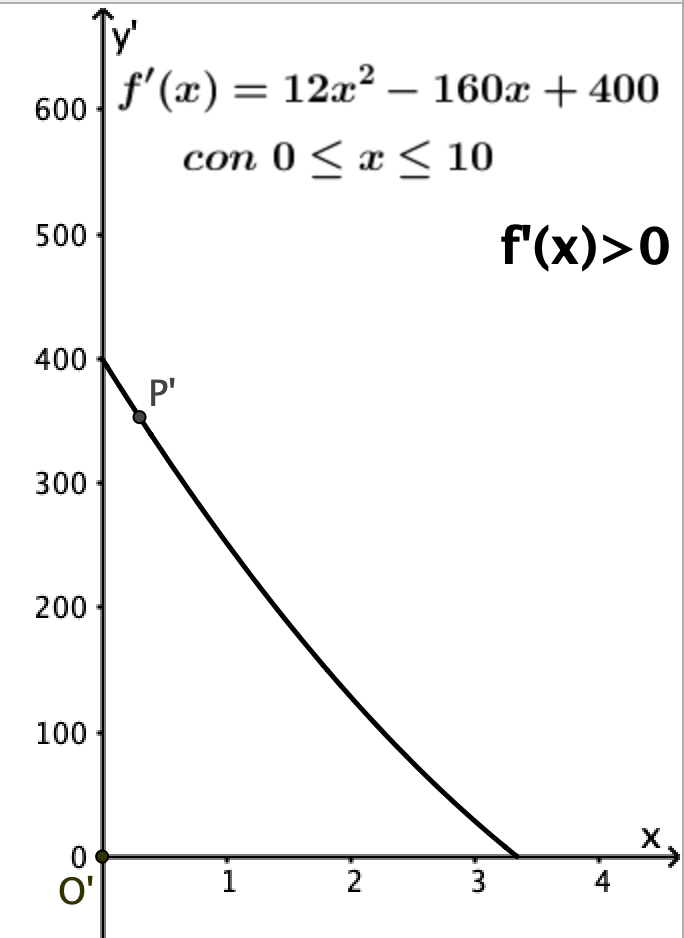 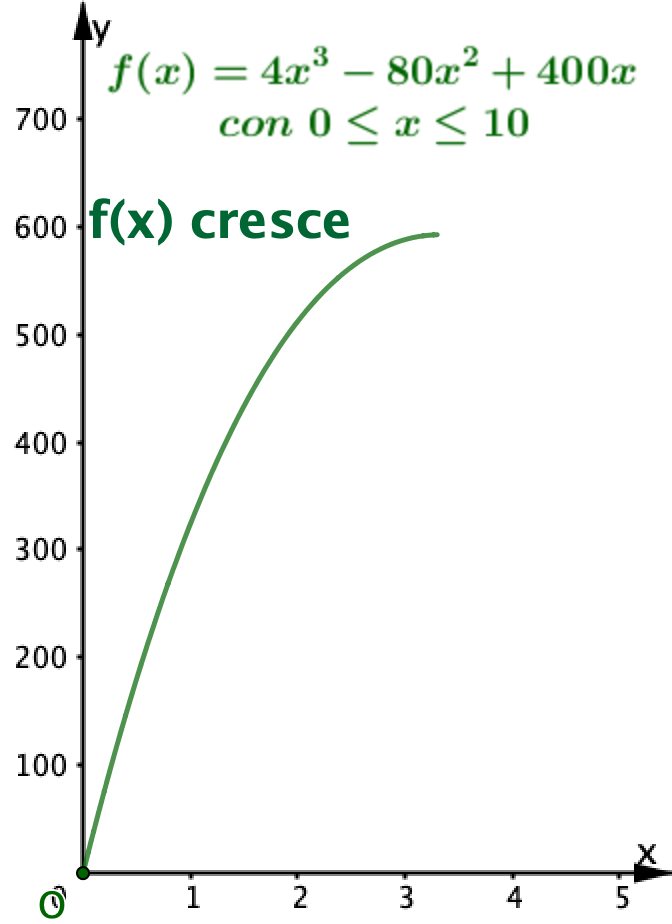 Stefano Volpe, 2022
14
Segno di f’(x) e decrescita di f(x)
Conclusioni suggerite dal video
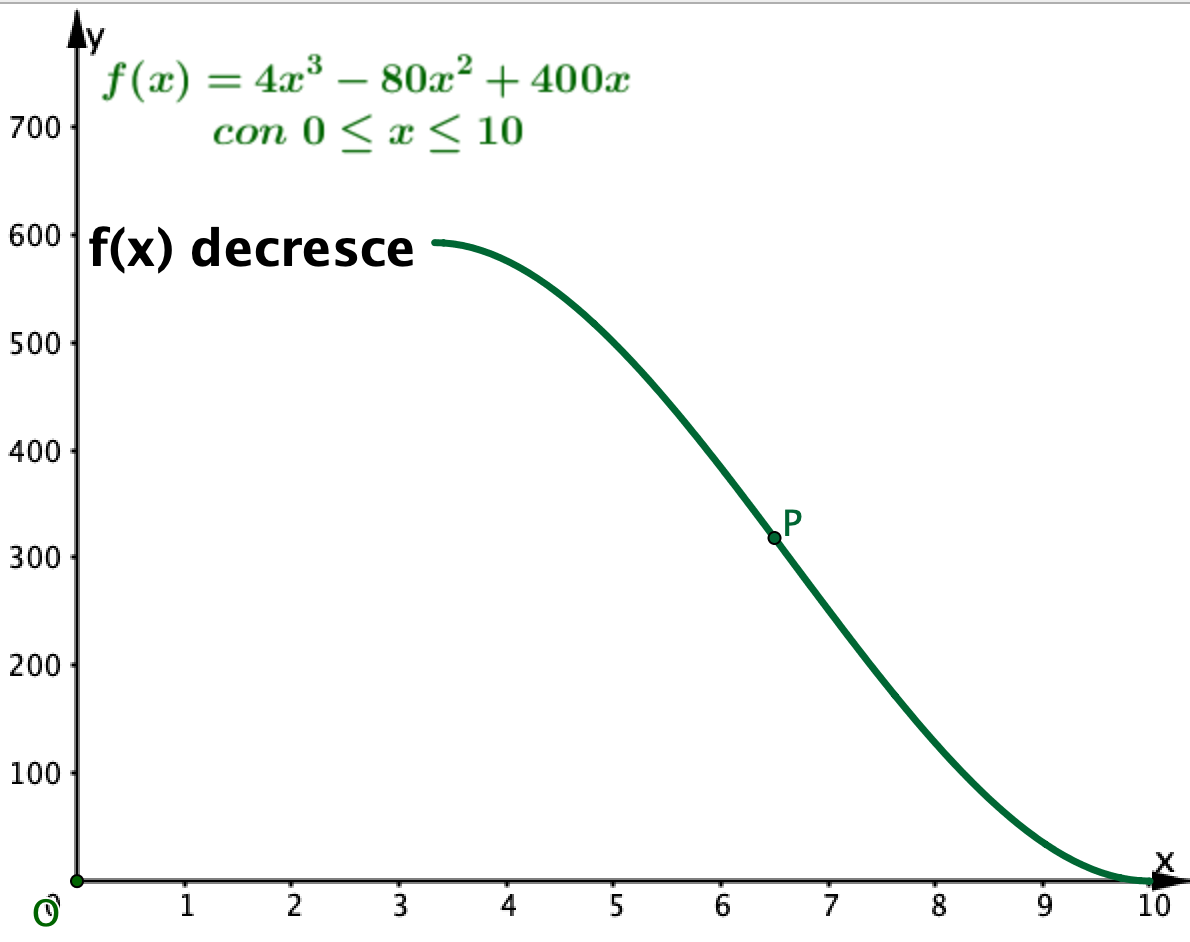 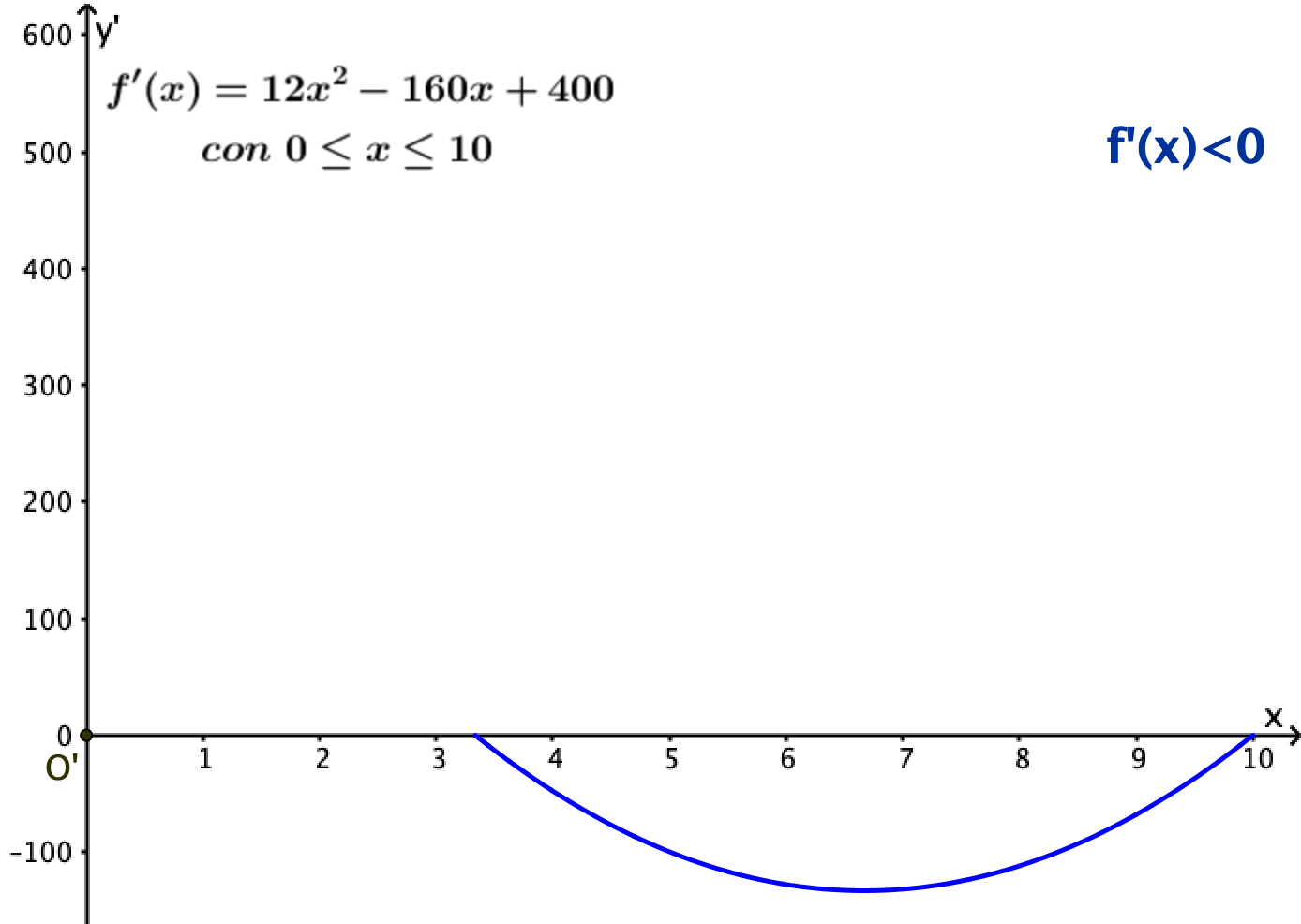 Stefano Volpe, 2022
15
Ecco come trovo x per avere la scatola di volume f(x) massimo
Calcolo la derivata della funzione f(x):
	      f’(x) = 12x2 −160x + 400  con 0 ≤ x ≤ 10

2. Calcolo la x che rende zero la derivata, cioè risolvo l’equazione: 
           12x2 −160x + 400 = 0   con 0 ≤ x ≤ 10
Per facilitare i calcoli osservo che risulta:
12x2 −160x + 400 = 4(3x2 − 40x + 100) 
Perciò basta risolvere l’equazione di 20 grado:
         3x2 − 40x + 100 = 0
Stefano Volpe, 2022
16
Le soluzioni dell’equazione di 20 grado
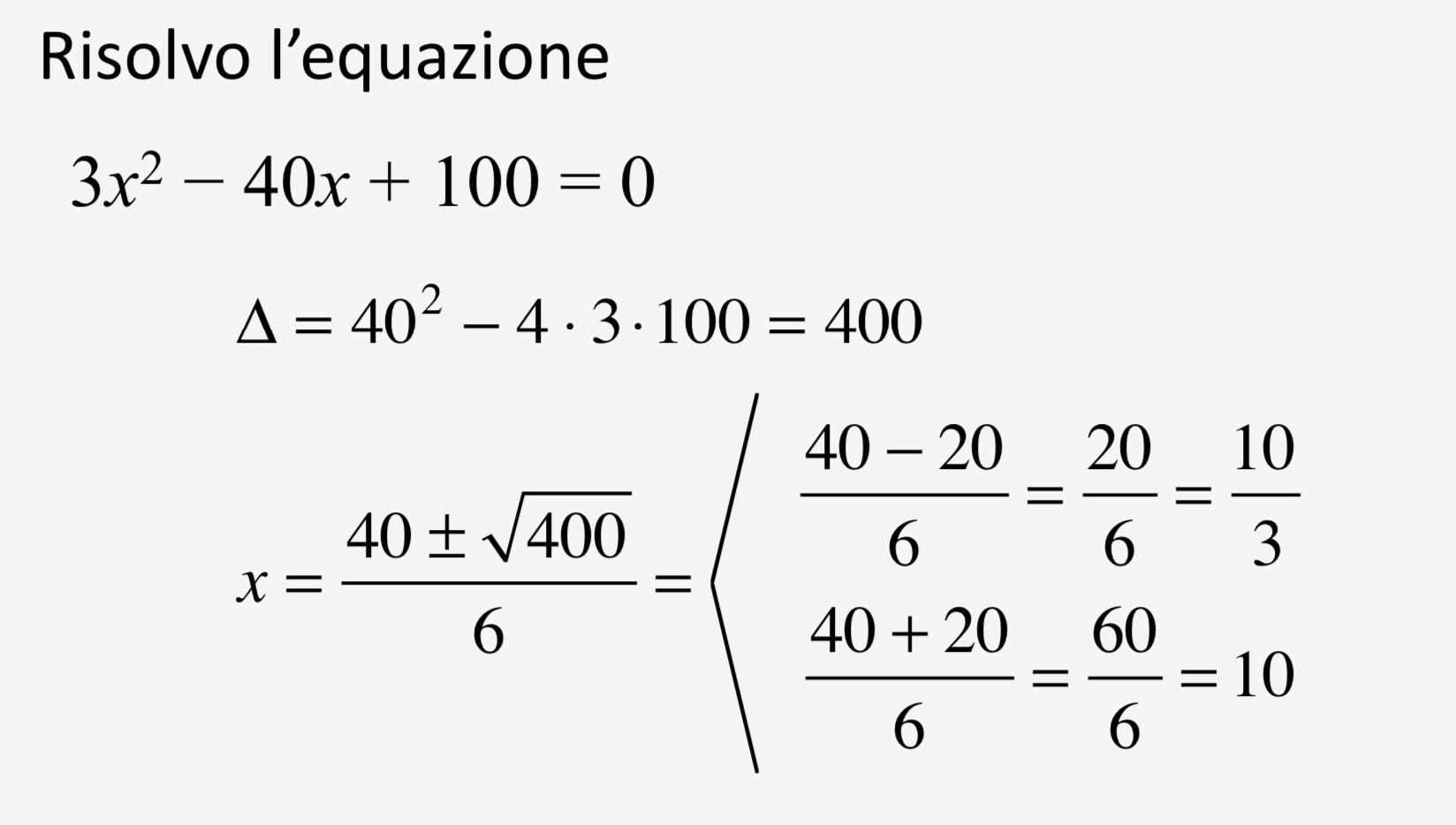 Ed ecco come completo la ricerca del volume massimo
Stefano Volpe, 2022
17
Segno di  f’(x) e grafico di f(x)
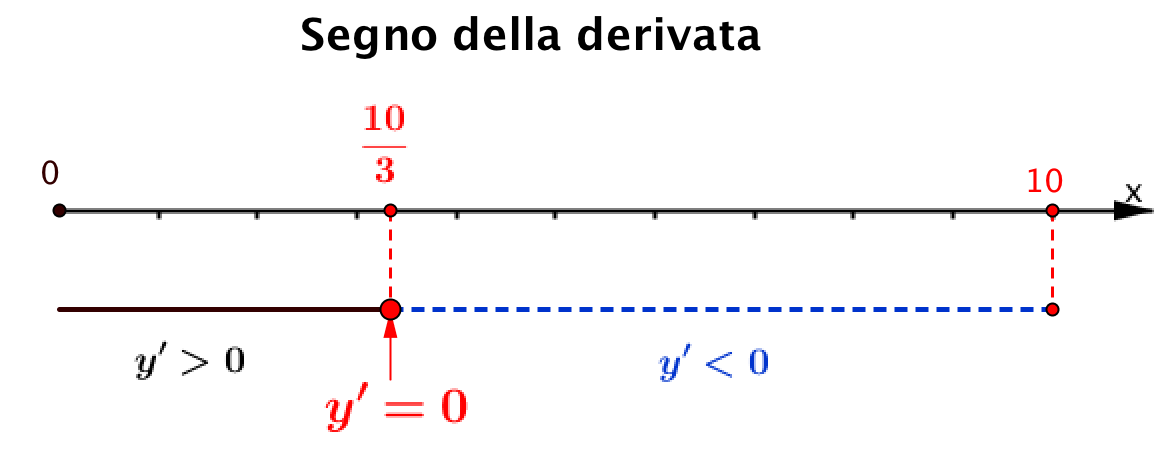 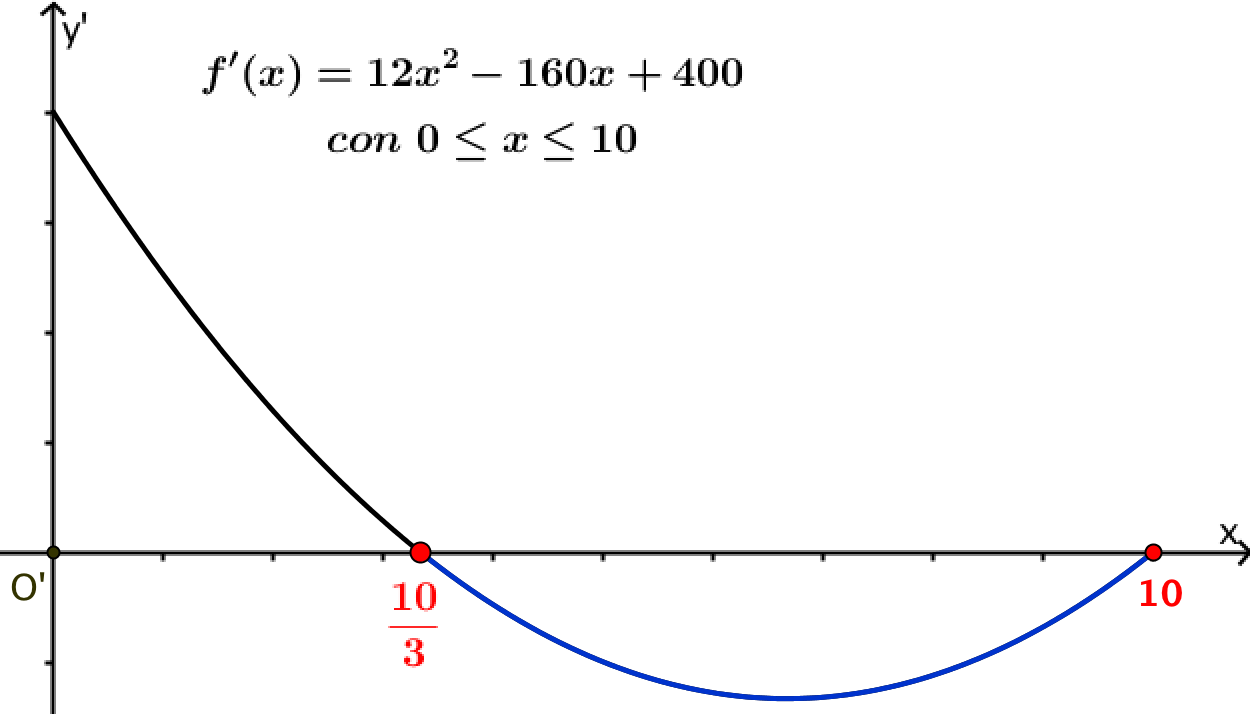 Segno di  f’(x)
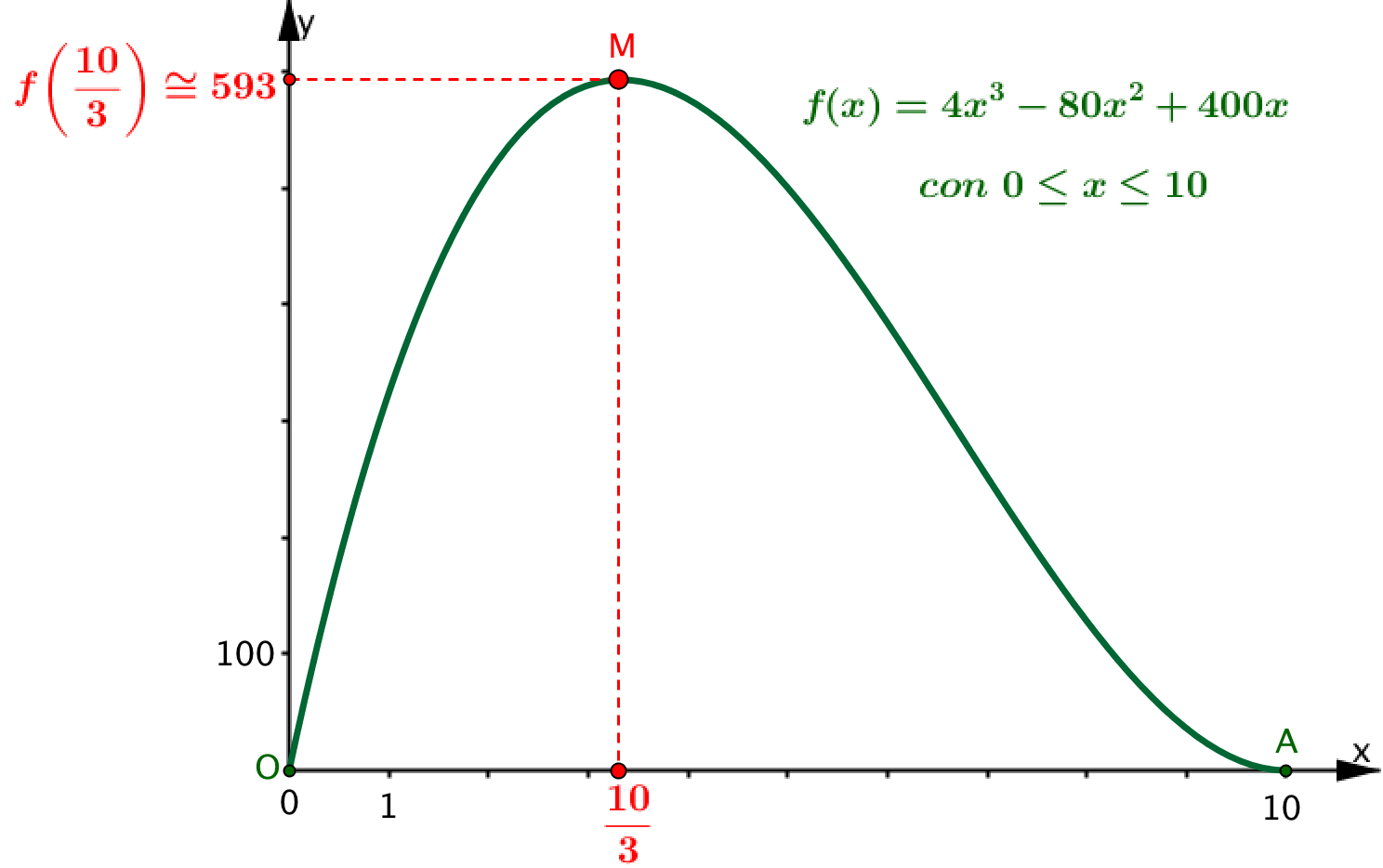 Grafico di  f(x)
18
Stefano Volpe, 2022
Segno di  f’(x) e massimo di f(x)
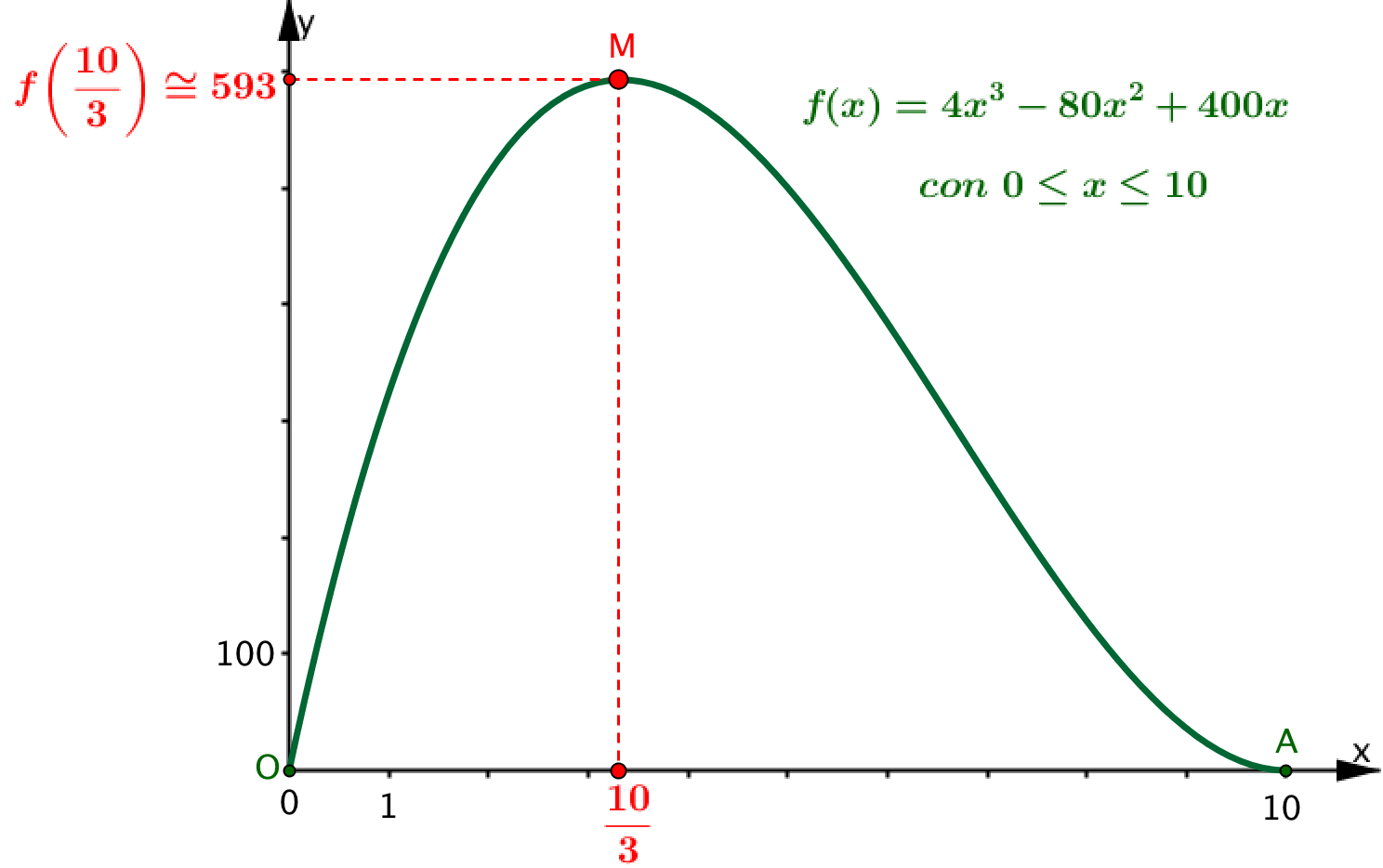 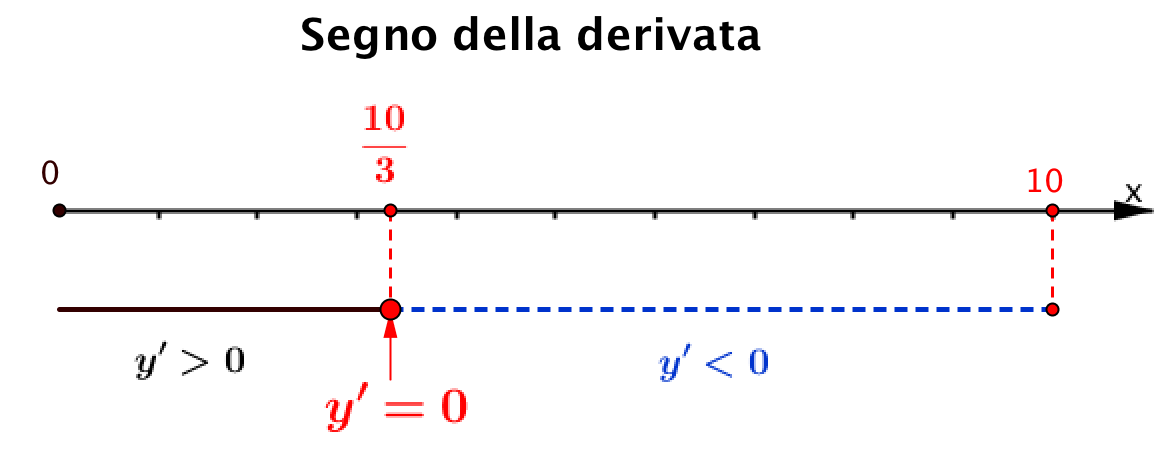 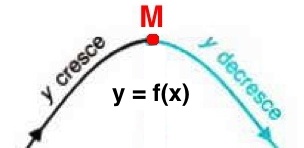 Ho così trovato la x per avere il volume massimo: è 10/3.
E il volume massimo vale (in cm3):
               f(10/3) ≅ 592,6
Stefano Volpe, 2022
19
Risolvere un problema di massimo
Per risolvere il ‘problema della scatola’ ho percorso due tappe fondamentali:
Tradurre il problema in una funzione y = f(x) che lega il volume y da massimizzare ad una variabile x.

Determinare il massimo della funzione y = f(x).
Mi allontano ora dal problema della scatola e rifletto sulla seconda tappa, per trovare un procedimento di carattere generale, a partire dalla seguente funzione:

f(x) = 4x3 – 80x2 + 400x + 100 
definita nell’intervallo [-1, 14]
Stefano Volpe, 2022
20
Massimo (assoluto) della funzione y = f(x)
È il più grande valore che assume y, quando x varia nel dominio dato.
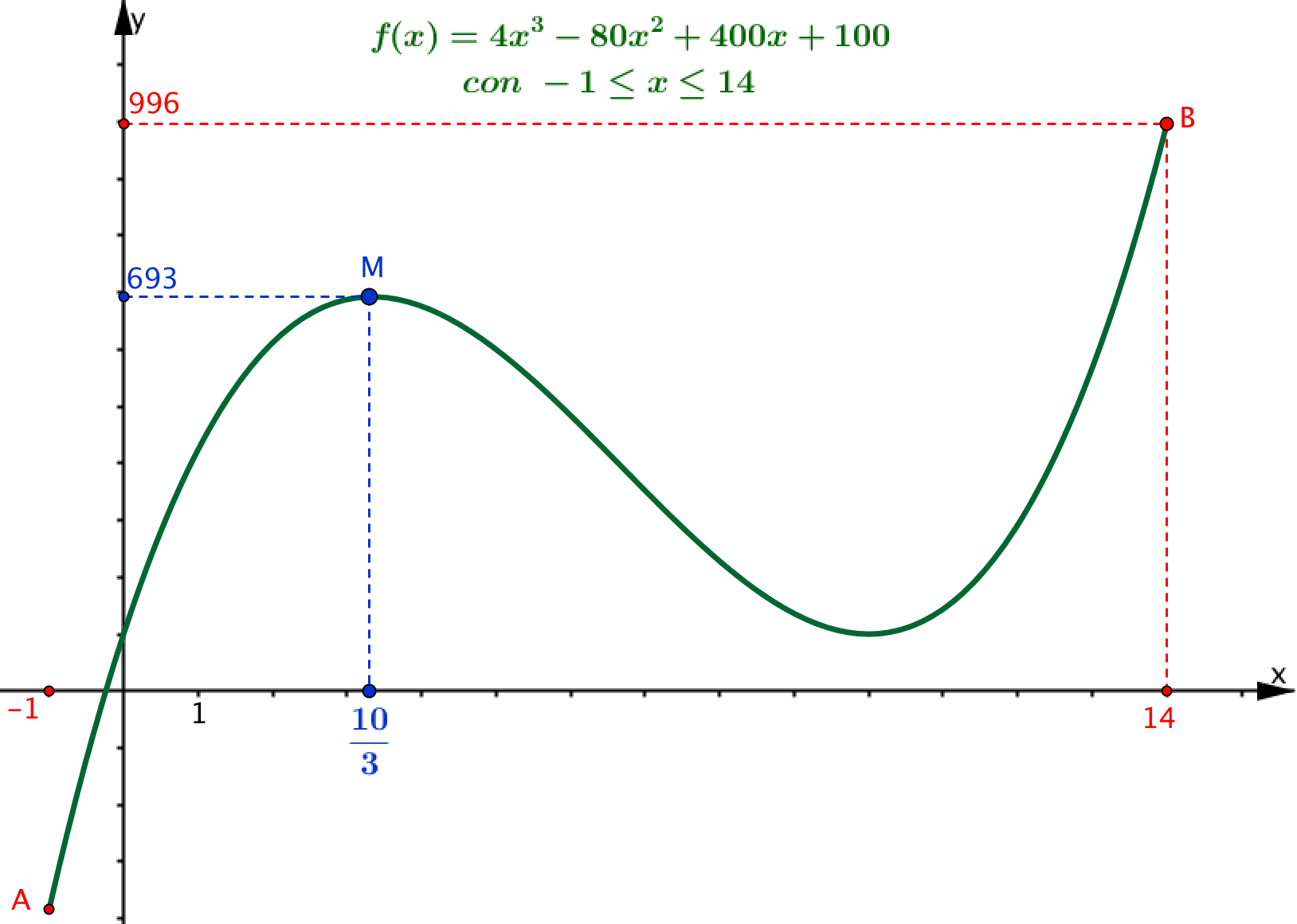 Massimo (assoluto)
21
Stefano Volpe, 2022
Punto di massimo relativo della funzione y = f(x)
È  il punto M di ascissa 10/3, in cui:
y ha il valore più grande rispetto ai punti vicini;
f’(10/3) = 0 e il grafico passa da andamento crescente a decrescente
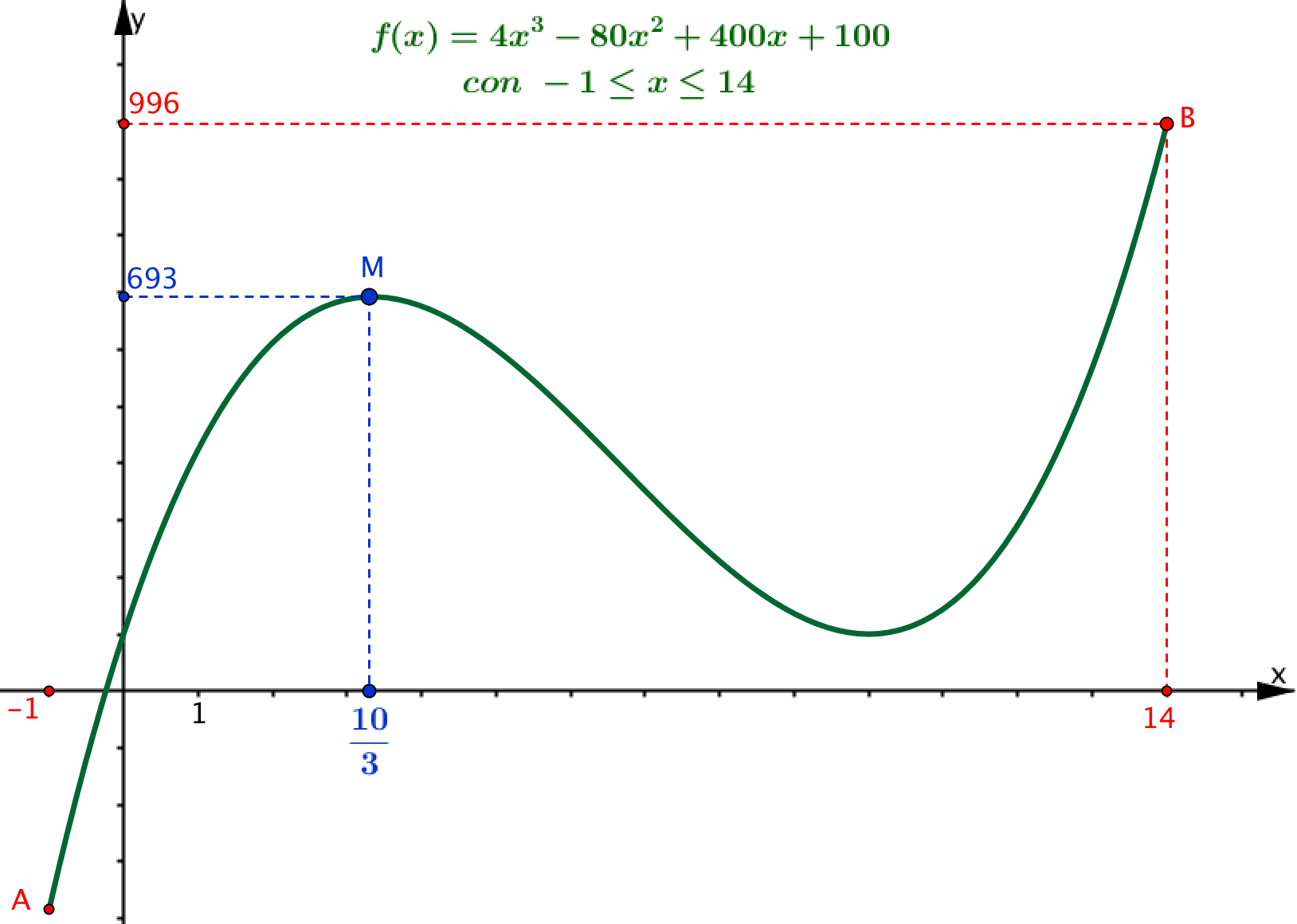 Punto di massimo relativo
22
Stefano Volpe, 2022
Un confronto per riflettere
Massimo (assoluto)
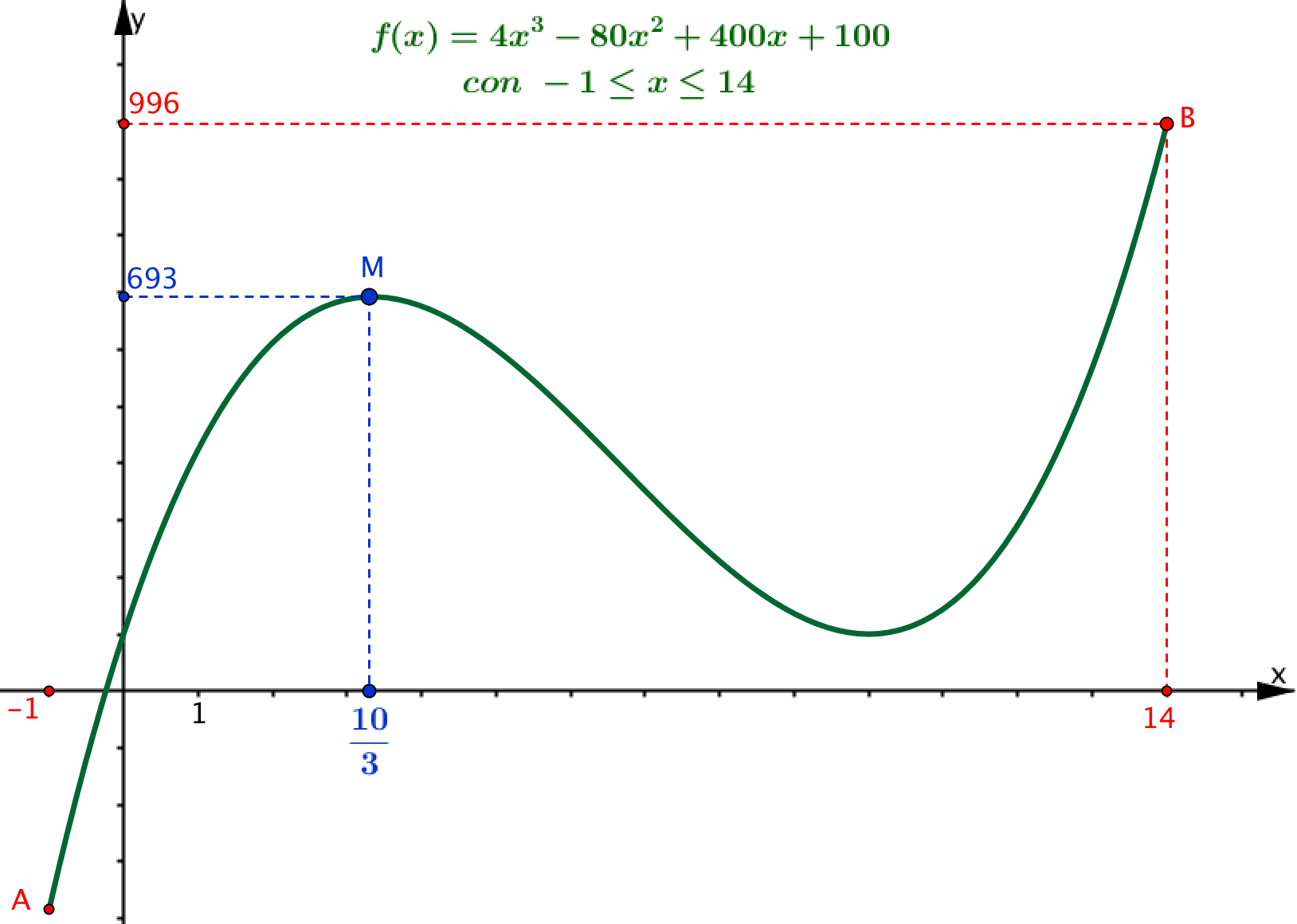 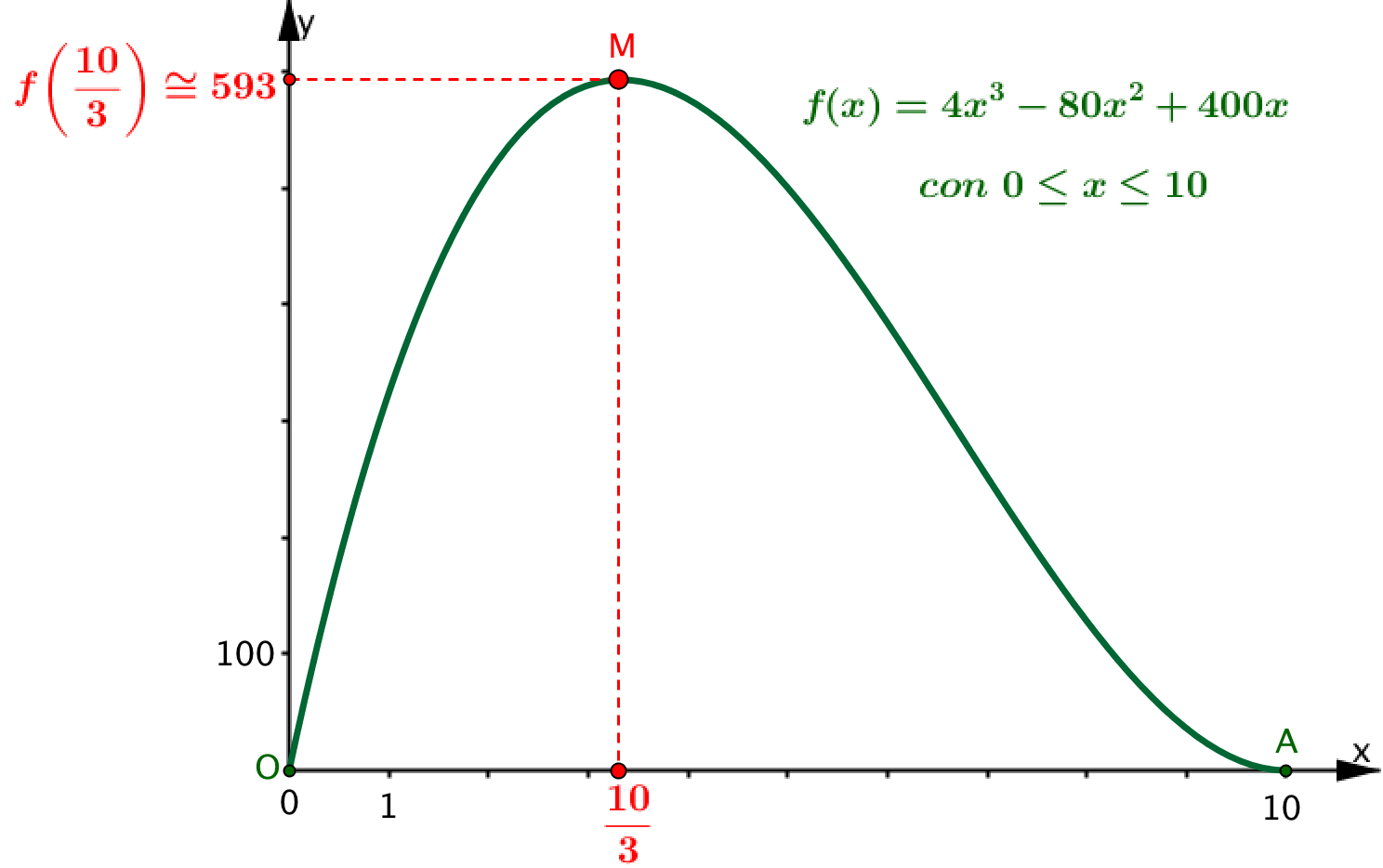 Il massimo della funzione è l’ordinata del punto M, che è di massimo relativo
Il massimo della funzione è l’ordinata del punto B, che è uno degli estremi dell’arco dato.
Cambia il dominio della funzione
23
Stefano Volpe, 2022
Procedimento per determinare il massimo (assoluto) di una funzione y = f(x), derivabile in un intervallo [a, b]
Calcolo la derivata y’ = f’(x).

Studio il segno di f’(x) per individuare i punti di massimo relativo.

Calcolo f(a), f(b) e le ordinate dei punti di massimo relativo.

L’ordinata più grande è il massimo assoluto richiesto.
24
Stefano Volpe, 2022
In modo analogo procedo per determinare il minimo della funzione
25
Stefano Volpe, 2022
Minimo (assoluto) della funzione y = f(x)
È il più piccolo valore che assume y, quando x varia nel dominio dato.
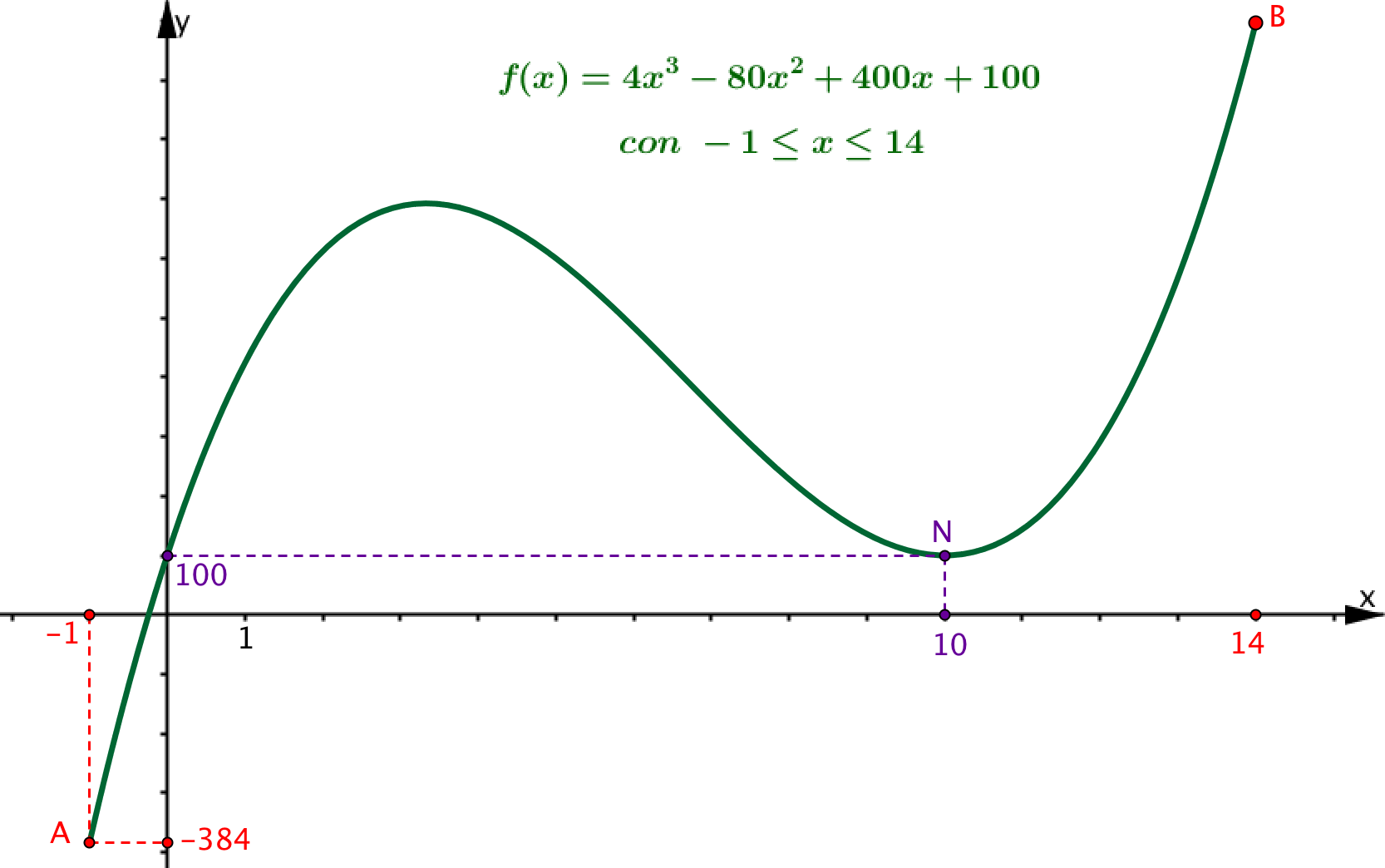 Minimo (assoluto)
26
Stefano Volpe, 2022
Punto di minimo relativo della funzione y = f(x)
È  il punto N di ascissa 10, in cui:
y ha il valore più piccolo rispetto ai punti vicini;
 risulta f’(10) = 0 e il grafico passa da andamento decrescente a crescente.
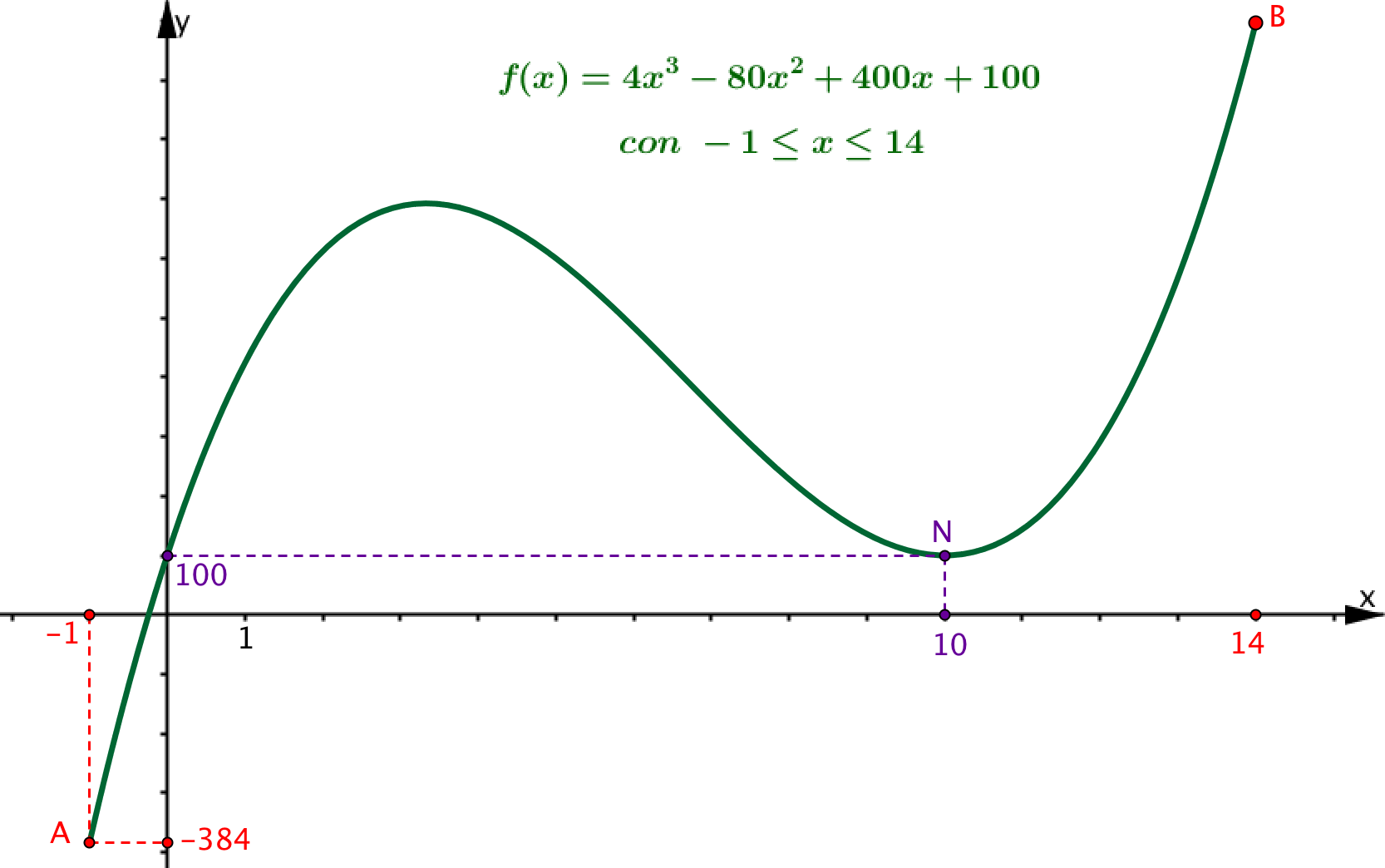 Punto di minimo relativo
27
Stefano Volpe, 2022
Procedimento per determinare il minimo (assoluto) di una funzione y = f(x), derivabile in un intervallo [a, b]
Calcolo la derivata y’ = f’(x).

Studio il segno di f’(x) per individuare i punti di minimo relativo.

Calcolo f(a), f(b) e le ordinate dei punti di minimo relativo.

L’ordinata più piccola è il minimo assoluto richiesto.
28
Stefano Volpe, 2022
Vocabolario matematico
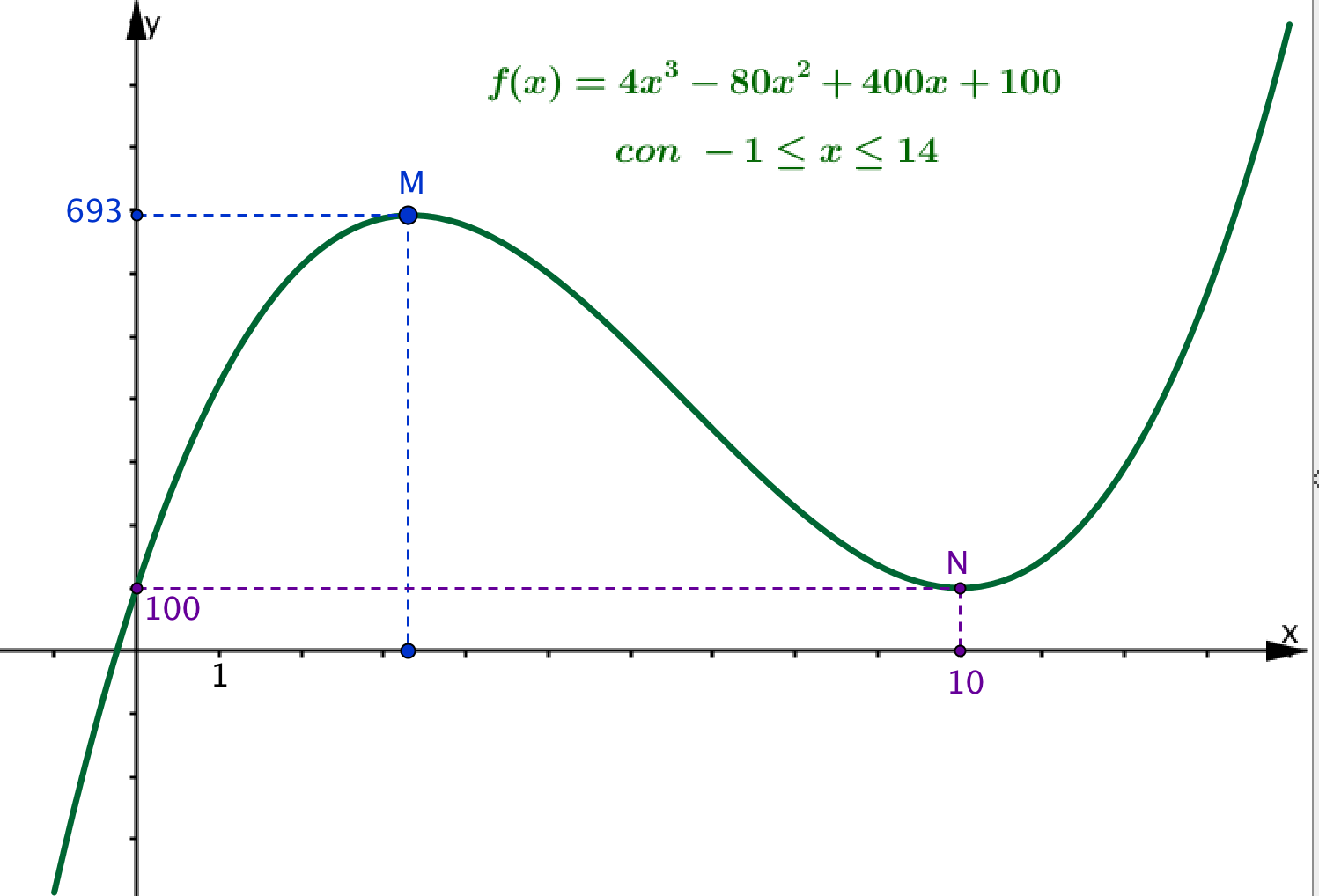 Punto di minimo relativo
Punto di massimo relativo
Punti di estremo relativo
29
Stefano Volpe, 2022